The 1000 Genomes Project Tutorial
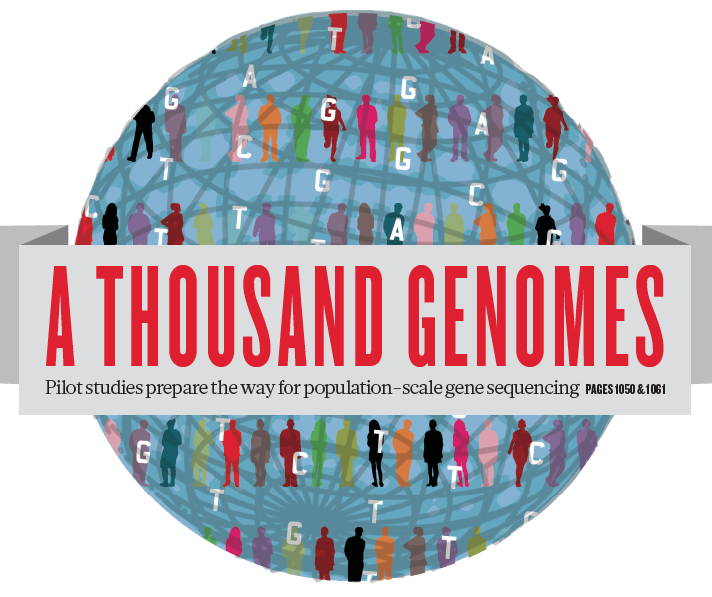 ICHG 2011
Montreal, Quebec, Canada
October 13, 2011
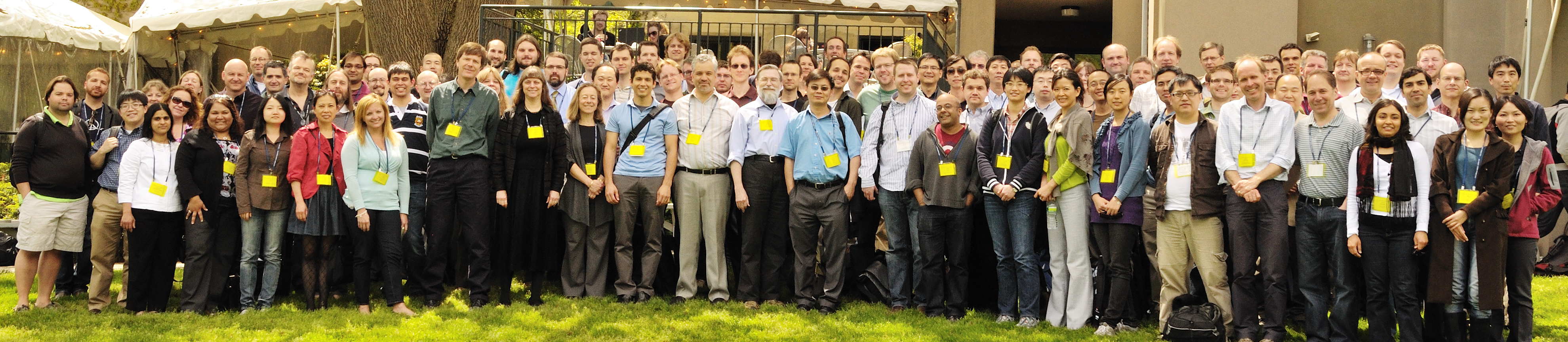 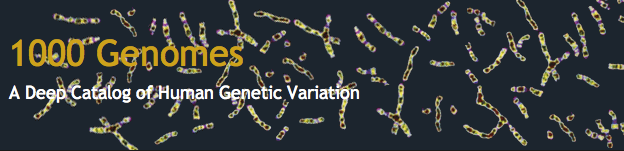 Intro
International project to construct a foundational data set for human genetics
Discover virtually all common human variations by investigating many genomes at the base pair level
Consortium with multiple centers, platforms, funders
Aims
Discover population level human genetic variations of all types (95% of variation > 1% frequency)
Define haplotype structure in the human genome
Develop sequence analysis methods, tools, and other reagents that can be transferred to other sequencing projects
Agenda
The 1000 Genomes Project Datasets
Gabor T. Marth
Boston College Biology Department

1000 Genomes Project Tutorial
Montreal, Quebec, Canada
October 13, 2011
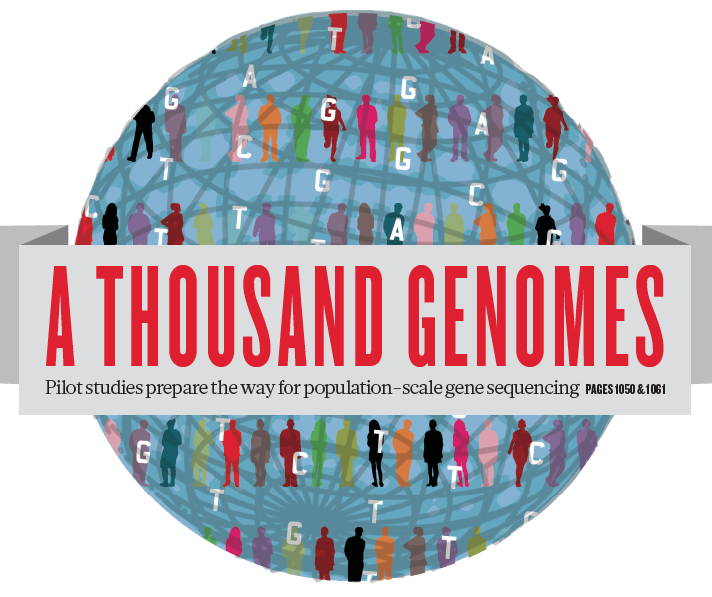 3 pilot coverage strategies
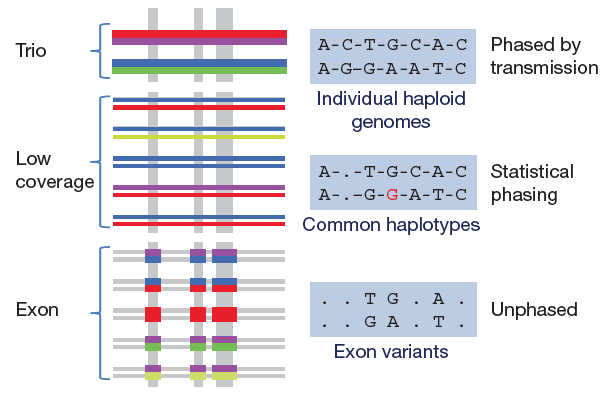 Pilot results published
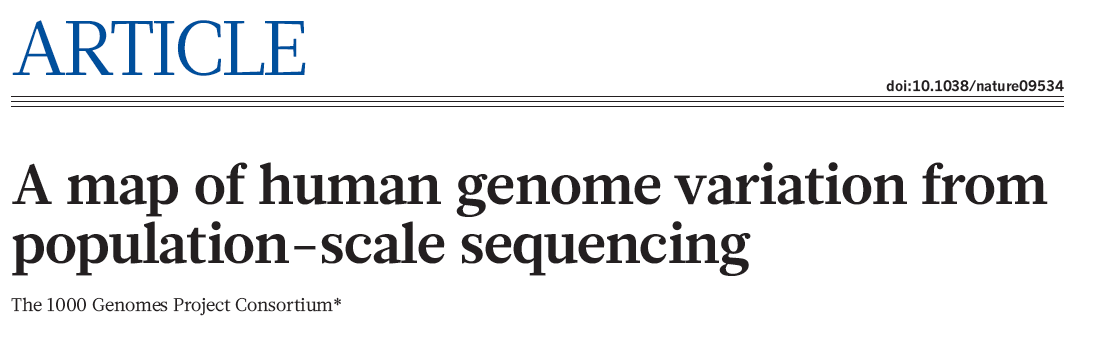 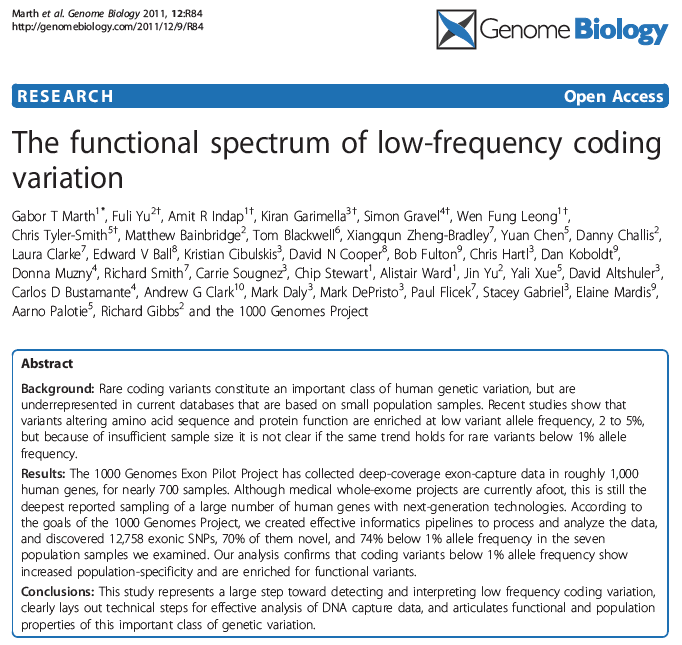 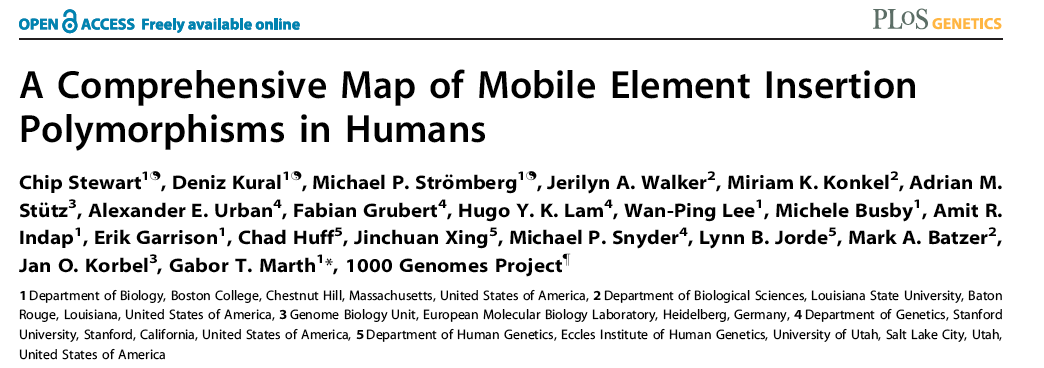 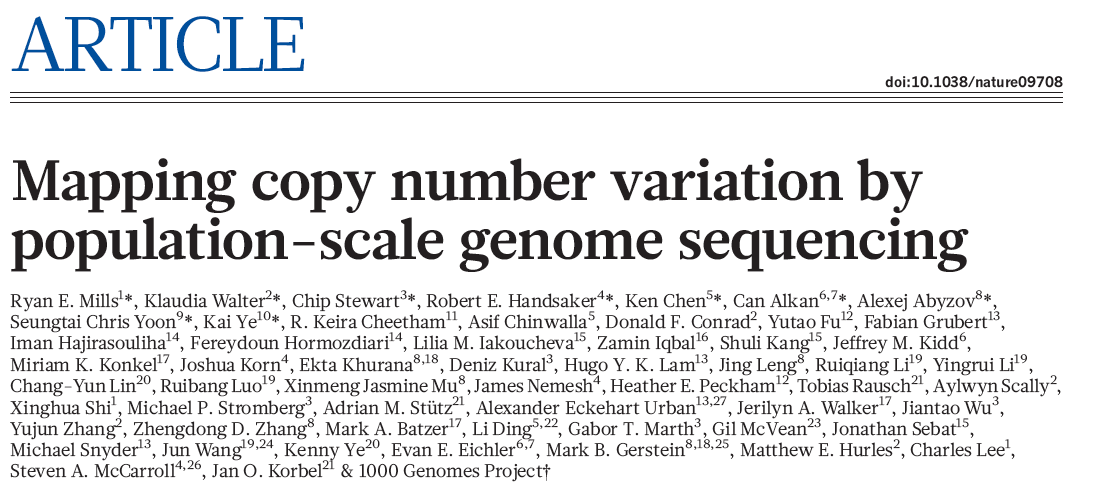 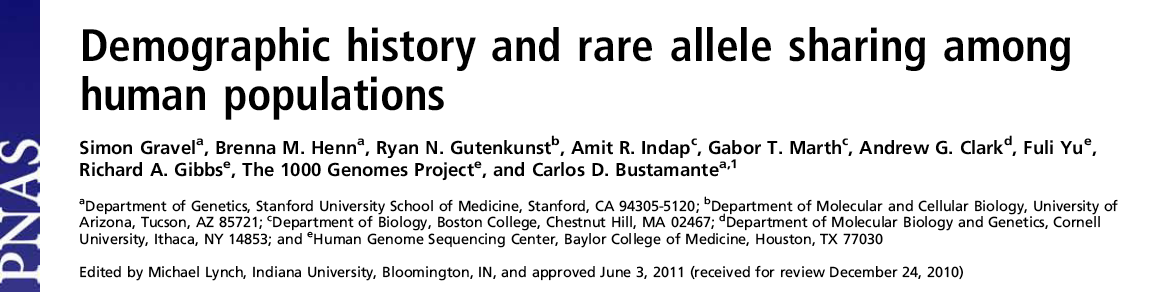 Finalized project design
Based on the result of the pilot project, we decided to collect data on 2,500 samples from 5 continental groupings
Whole-genome low coverage data (>4x)
Full exome data at deep coverage (>50x)
A number of deep coverage genomes to be sequenced, with details to be decided
Hi-density genotyping at subsets of sites
Moved from the Pilot into Phase 1 of the project
Phase I (1,150)
Phase II (1,721)
Phase III (2,500)
GIH vs. Sindhi (target – 100T)
CLM (70T); DNA from LCL
CDX (100S); DNA: 17 DNA from Bld, 83 from LCL
Tamil (target – 100T)
Bengalee (target – 100T)
Sri Lankan (target – 100T)
CDX 17S
CHS (100T); DNA from LCL
18 (5-10 trios)
PUR (70T); DNA from Blood
Nigeria (target – 100T); DNA from LCL
KHV (82/100) – 15 trios; DNA Bld
Sierra Leone (target – 100T); DNA from LCL
23 (7T)
99 (29T)
45
51 (11 trios; 39S)
ACB (28/79T) – 14 trios; DNA Bld
3
GBR (96/100S); DNA from LCL
MAB (target – 100T); DNA from LCL
FIN (100S); DNA from LCL
13
20
26
9
26
39
26
27
22
16 (8T)
IBS (84/100T); DNA from LCL
PEL (70T); DNA from Blood
AJM (target – 80T); DNA from Bld
PJL (target – 100T); DNA from Blood
1
6
6
15
195
GWD (target – 100T); DNA from LCL
GWD
GWD
GWD
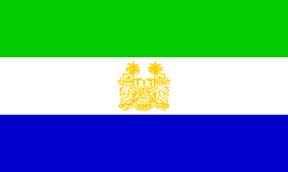 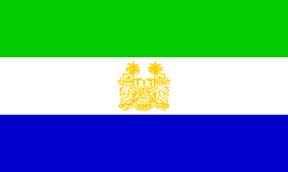 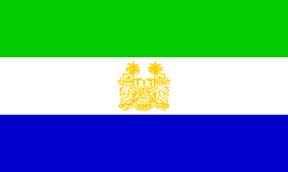 15
15
9
270
12
15
15
April 2009
Aug 2009
Oct
 2009
Dec
 2009
Feb
2010
April 2010
April 2012
Feb 2012
Dec 2011
June 2009
June 2010
Aug 2010
Oct
2011
Oct 2010
Dec 2010
Feb 2011
April 2011
June 2011
Aug 2011
Phase I data
Samples from 14 populations: ASW, CEU, CHB, CHS, CLM, FIN, GBR, IBS, JPT, LWK, MXL, PRU, TSI, YRI
Raw data & read alignment delivery
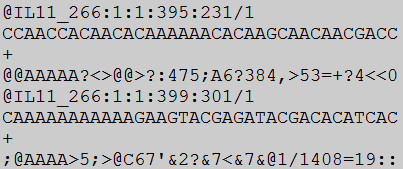 Reads: FASTQ
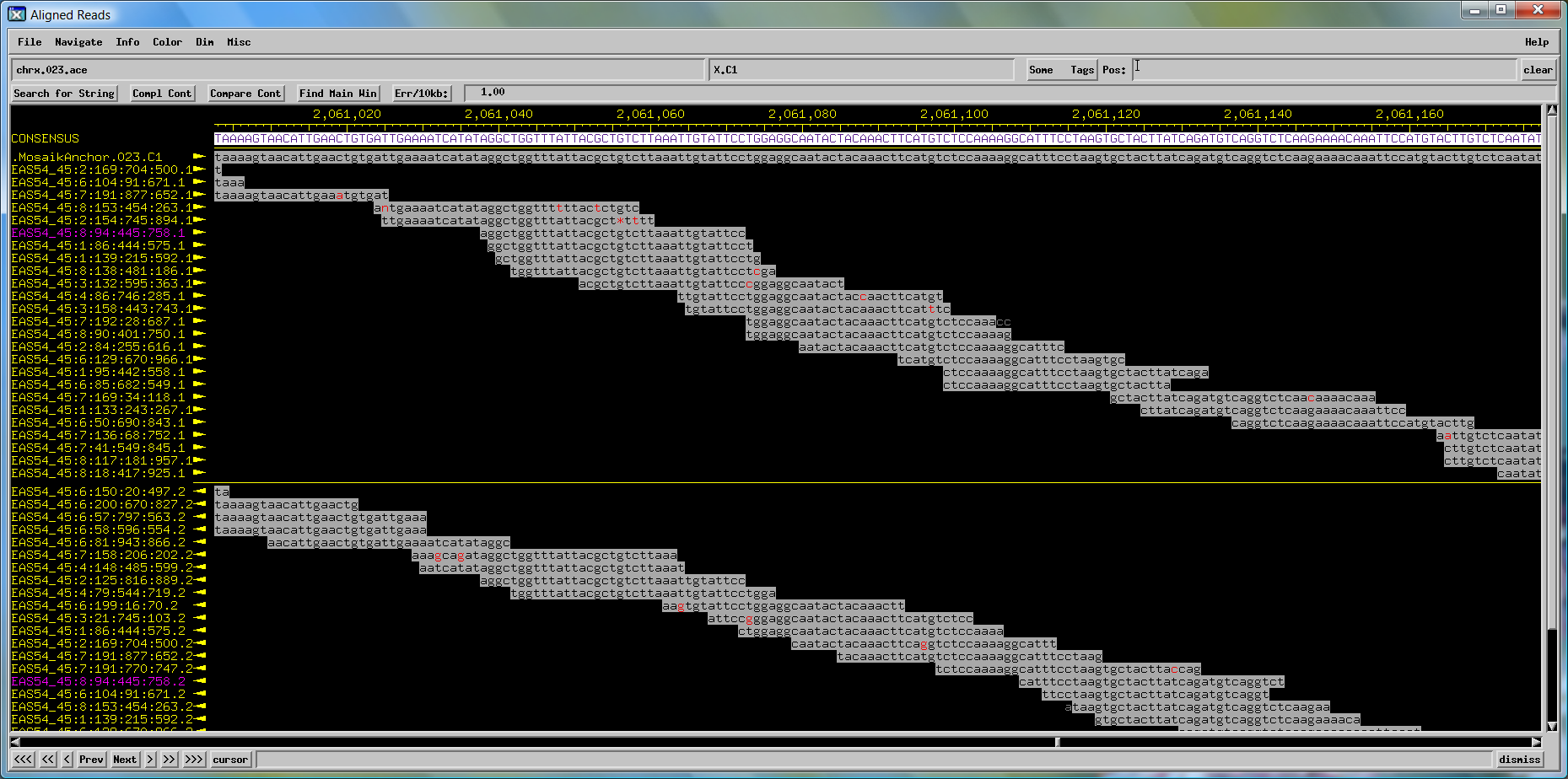 Alignments: BAM
ftp://ftp.1000genomes.ebi.ac.uk
Phase 1 analysis goal: an integrated view of human variations
Reconstruct haplotypes including all variant types, using all datasets
Deletions
Indels
Goncalo Abecasis
SNPs (from LC, EX, OMNI)
Pipelines for data processing and variant calling
Tens of analysis groups have contributed
Individual pipelines and component tools vary
Typical main steps:
Read mapping
Duplicate filtering
Base quality value recalibration
INDEL realignment
Variant calling (sites)
Sample genotype calling (sometime part of variant calling)
Variant filtering / call set refinement
Variant reporting
SNPs
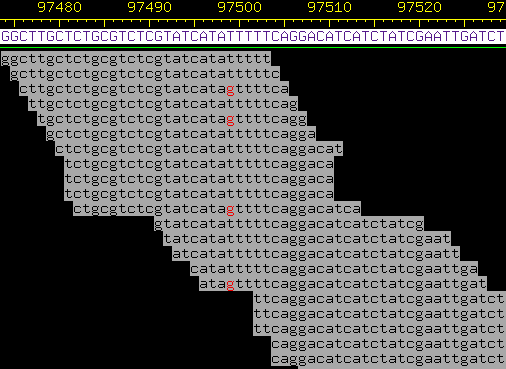 SNP calls
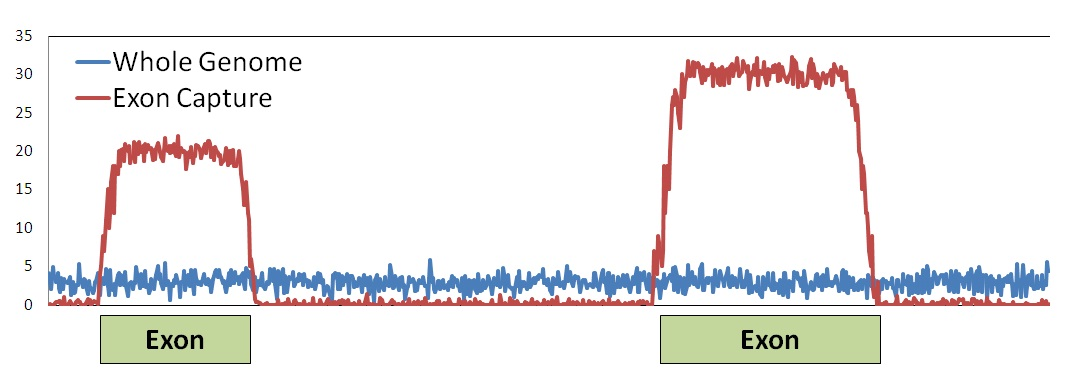 Deep coverage exome data is more sensitive to low-frequency variants
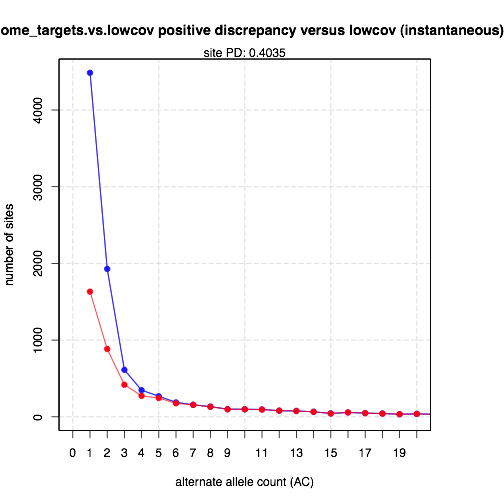 number of sites
# sites in exomes
# sites also in low coverage
Erik Garrison
Allele count in 766 exomes (chr. 20, exons only)
Newly discovered SNPs are mostly at low frequency and enriched for functional variants
Functional category
Non-synonymous: Condel score
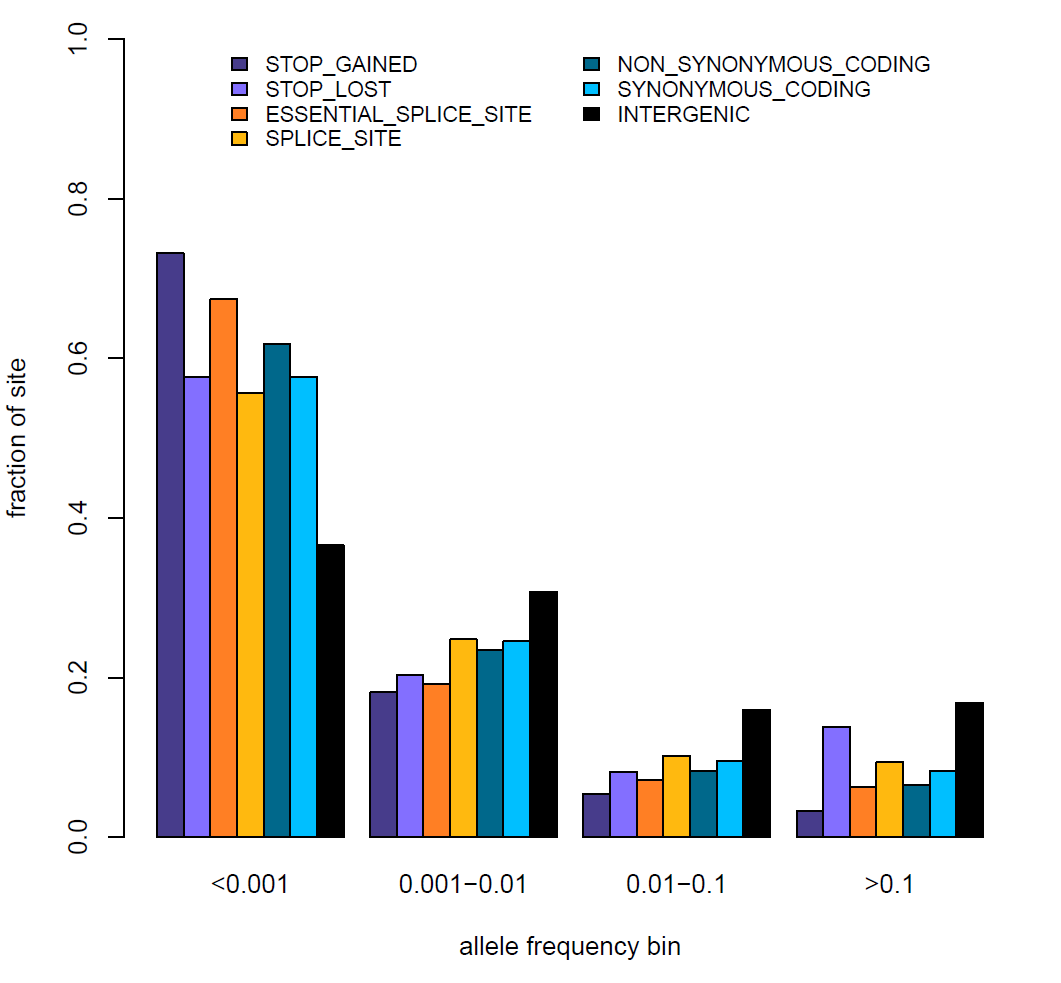 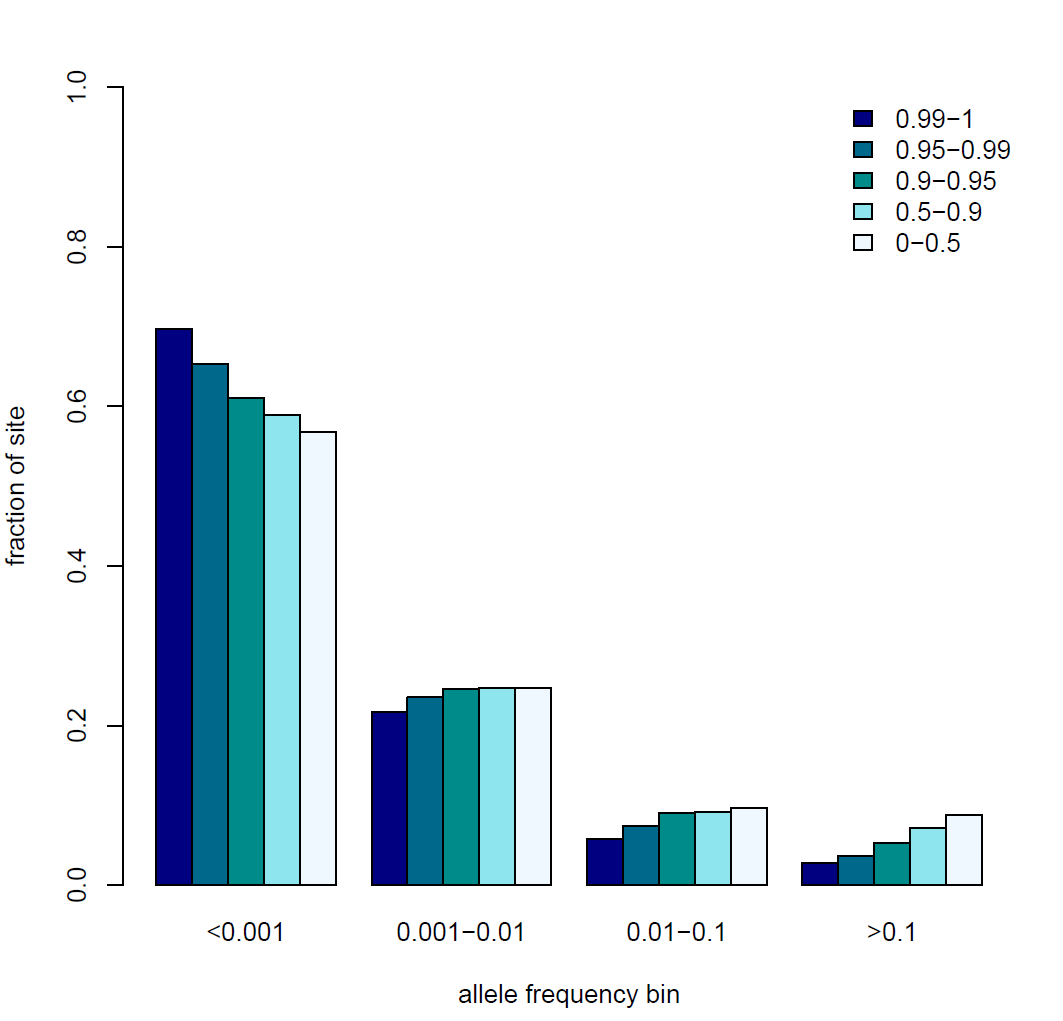 Damaging
Benign
Enza Colonna, Yuan Chen, Yali Xue
Presentation on using the data for GWAS by Brian Howie
INDELs
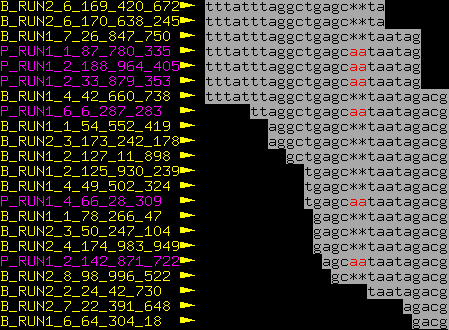 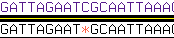 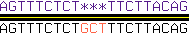 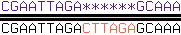 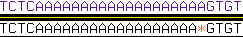 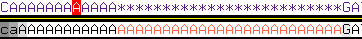 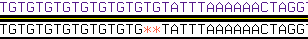 INDEL calls
Guillermo Angel
INDEL length
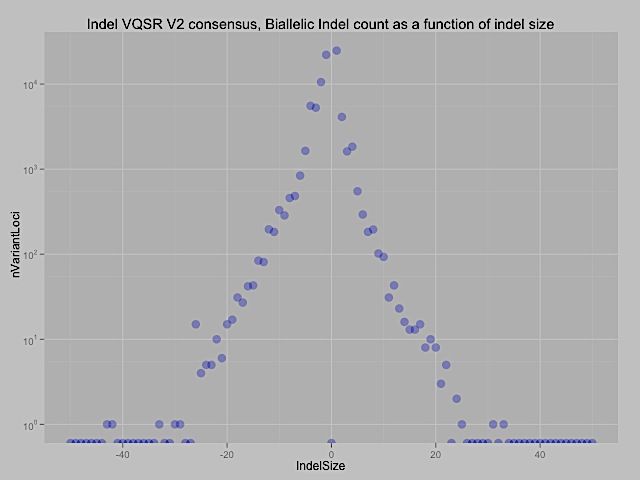 Guillermo Angel
Finding structural variants
Discovery with a number of different methods
Several types (e.g. deletions, tandem duplications, mobile element insertions) now detectable with high accuracy
We are pulling in new types for the Phase I data (inversions, de novo insertions, translocations)
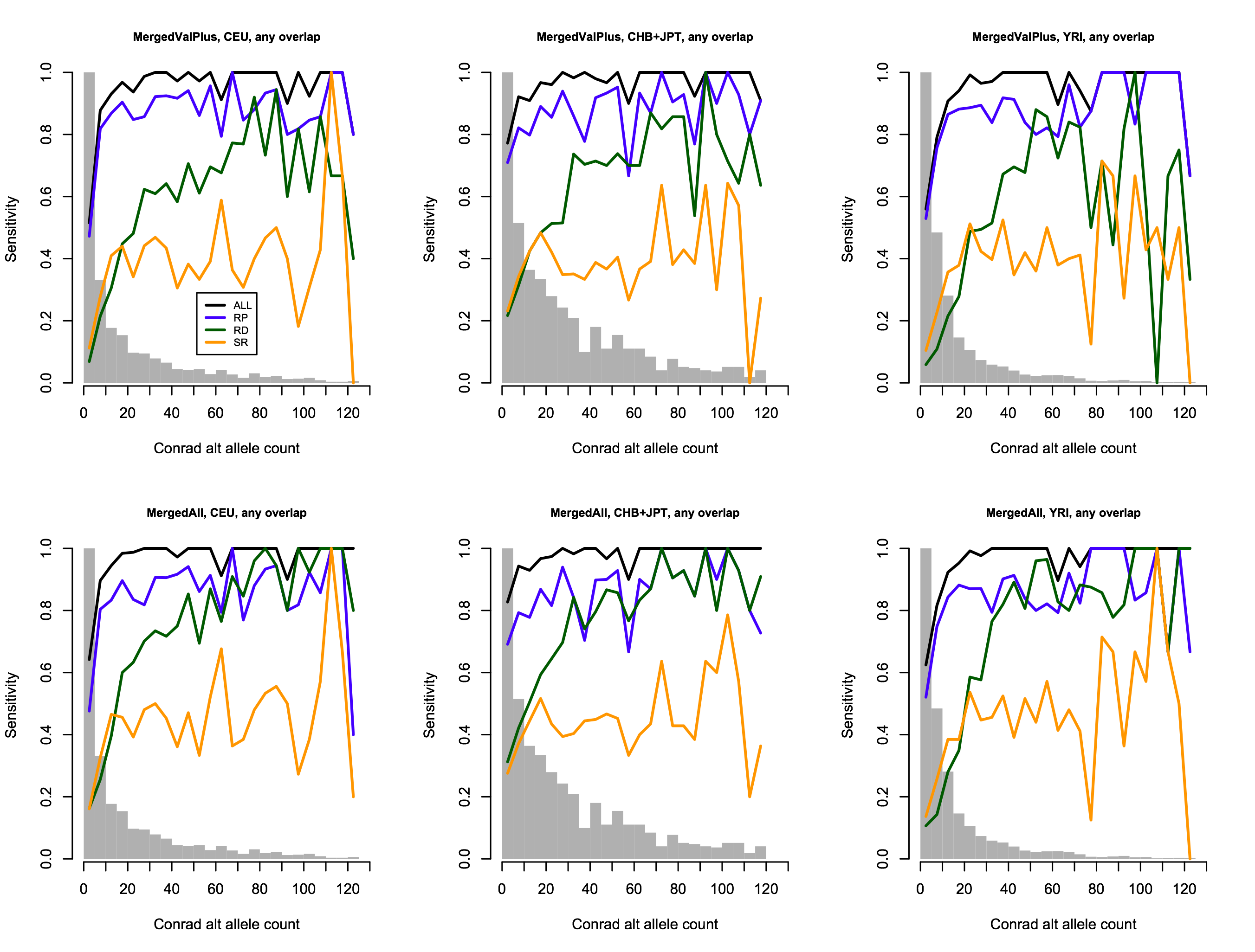 Presentation on structural variations by Ryan Mills
SNP validations (low coverage data)
*Excludes singletons
Danny Challis, Eric Banks
Genotypes are accurate
Average low coverage depth is ~5x
We obtain genotypes by sharing data between samples (using imputation-related methods)




Genotypes are expected to be even more accurate after integration of multiple variant sources
Accessible fraction of genome
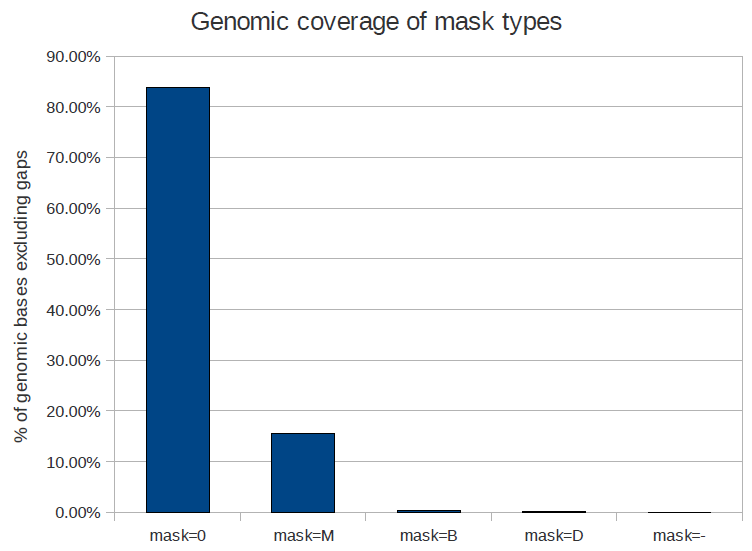 In the Pilot data, we found that >80% of the human genome reference was accessible for SNP variant calling

We are currently re-evaluating this fraction for the Phase 1 data (which used longer reads)

We are developing methods to estimate the fraction for other variants (especially INDELs)
>10% 
non-unique mapping
depth 
too high
No coverage
M & D
Goncalo Abecasis
Variant call delivery
ftp://ftp.1000genomes.ebi.ac.uk
Format: VCF
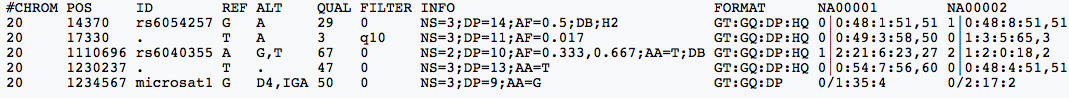 Datasets & variant types
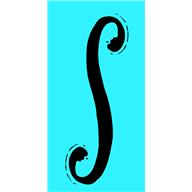 GCGTGCTGAG
GCGTGATGAG
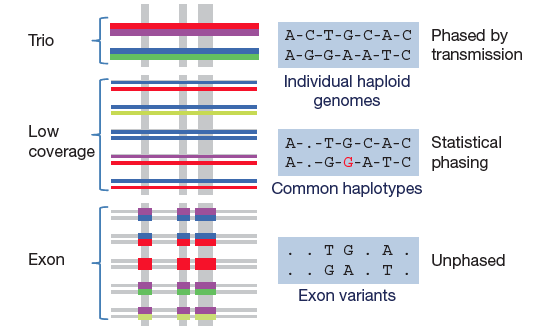 SNP
GCGTGCCTGAG
GCGTG--TGAG
INDEL
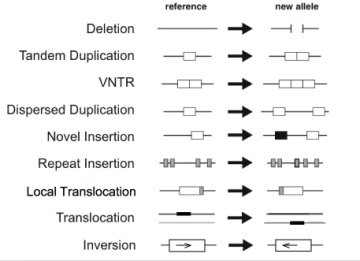 SV
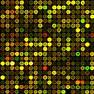 SNP array data
Presentation on integration by Hyun Min Kang
Data delivery
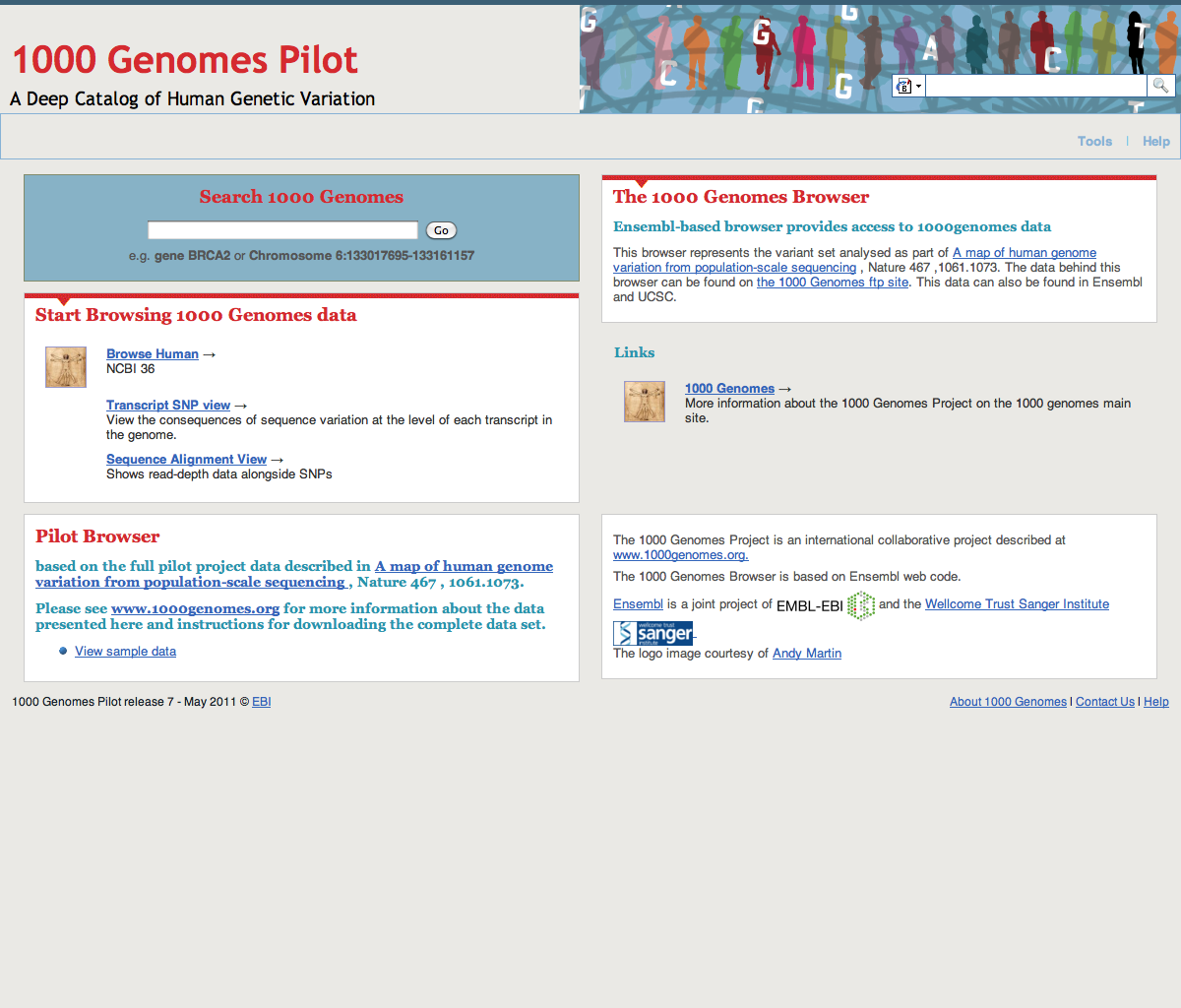 Presentation on data access by Paul Flicek
The 1000GP is a driver for method and tool development
New data formats (SAM/BAM, VCF) developed by the 1000GP are now adopted by the entire genomics community
Tools (read mappers e.g. BWA, MOSAIK, etc; variant callers including those for SVs)
Data processing protocols (BQ recalibration, duplicate read removal, etc.)
Imputation and haplotype phasing methods
Tools for analyzing  & manipulating 1000G data
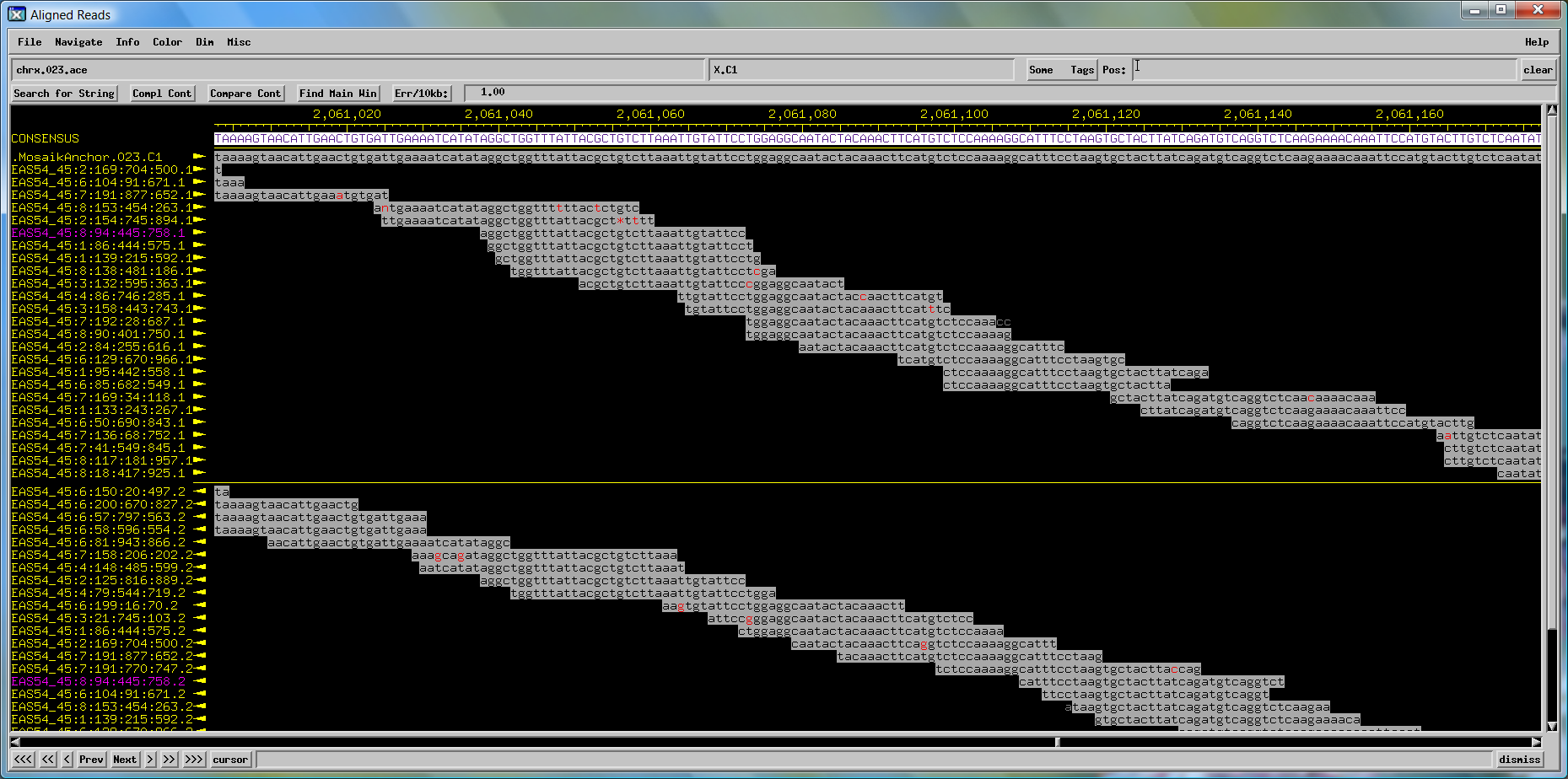 Alignments: SAM/BAM
samtools: http://samtools.sourceforge.net/
 BamTools: http://sourceforge.net/projects/bamtools/
 GATK: http://www.broadinstitute.org/gsa/wiki/index.php/The_Genome_Analysis_Toolkit
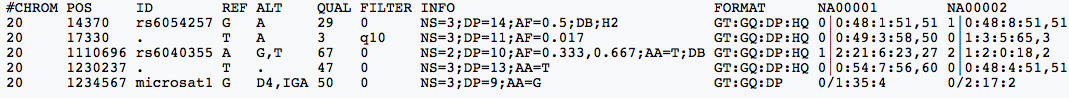 Variants: VCF
VCFTools: http://vcftools.sourceforge.net/
 VcfCTools: https://github.com/AlistairNWard/vcfCTools
Project timeframe (approximate)
Phase 1
Raw data, alignments available
Integrated variant set available
Phase 1 analysis paper by end of 2011
Phase 2
Raw data mid-December 2011
Read mapping, variant calling early 2012
Phase 3
Samples end March 2012
Data Summer 2012
Call sets end of 2012, Final paper 2013?
End of the project
Richard Durbin
Fraction of variant sites present in an individual that are NOT already represented in dbSNP
Ryan Poplin, David Altshuler